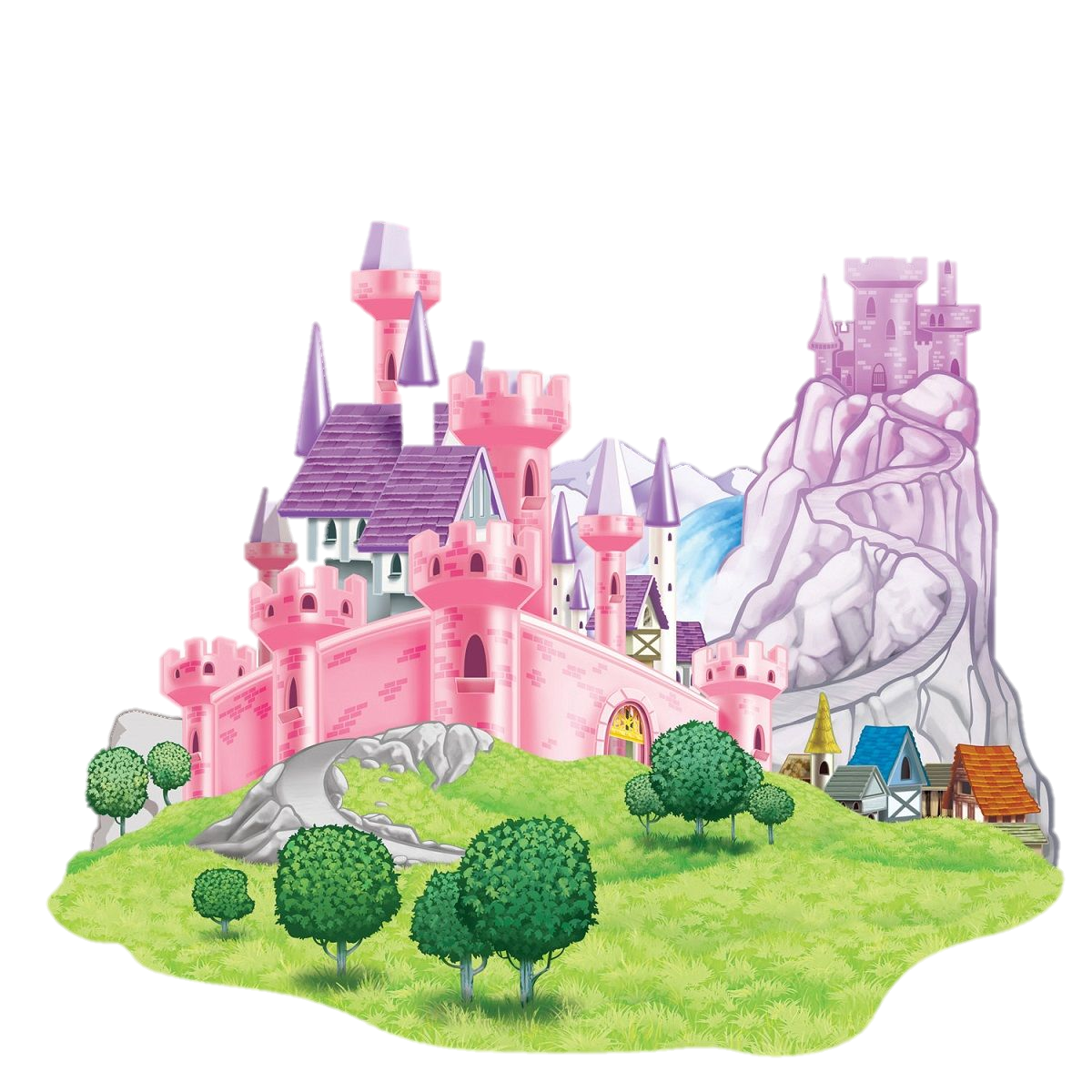 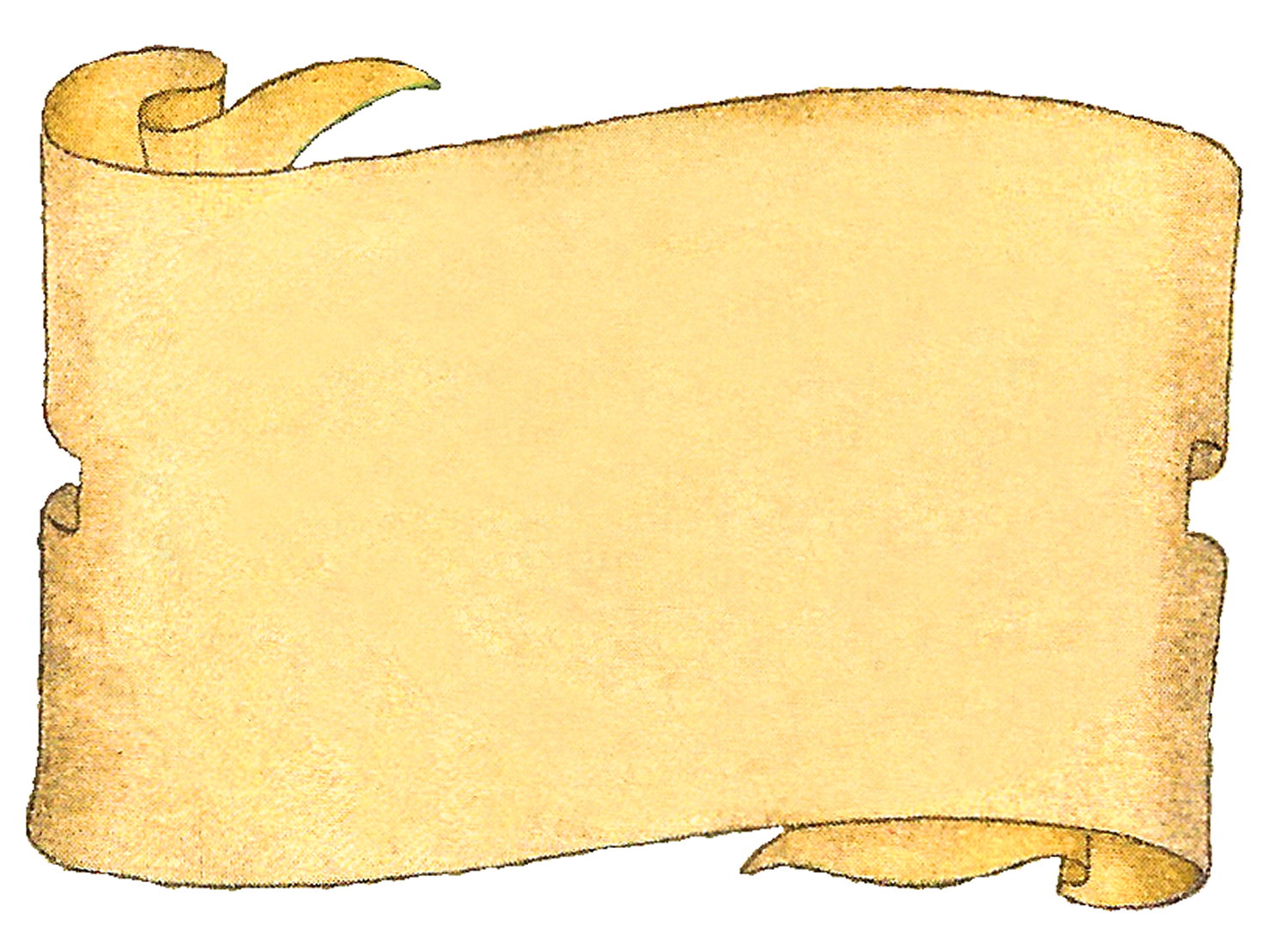 Страна Грамотной Речи
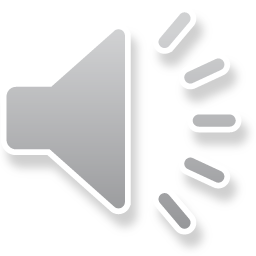 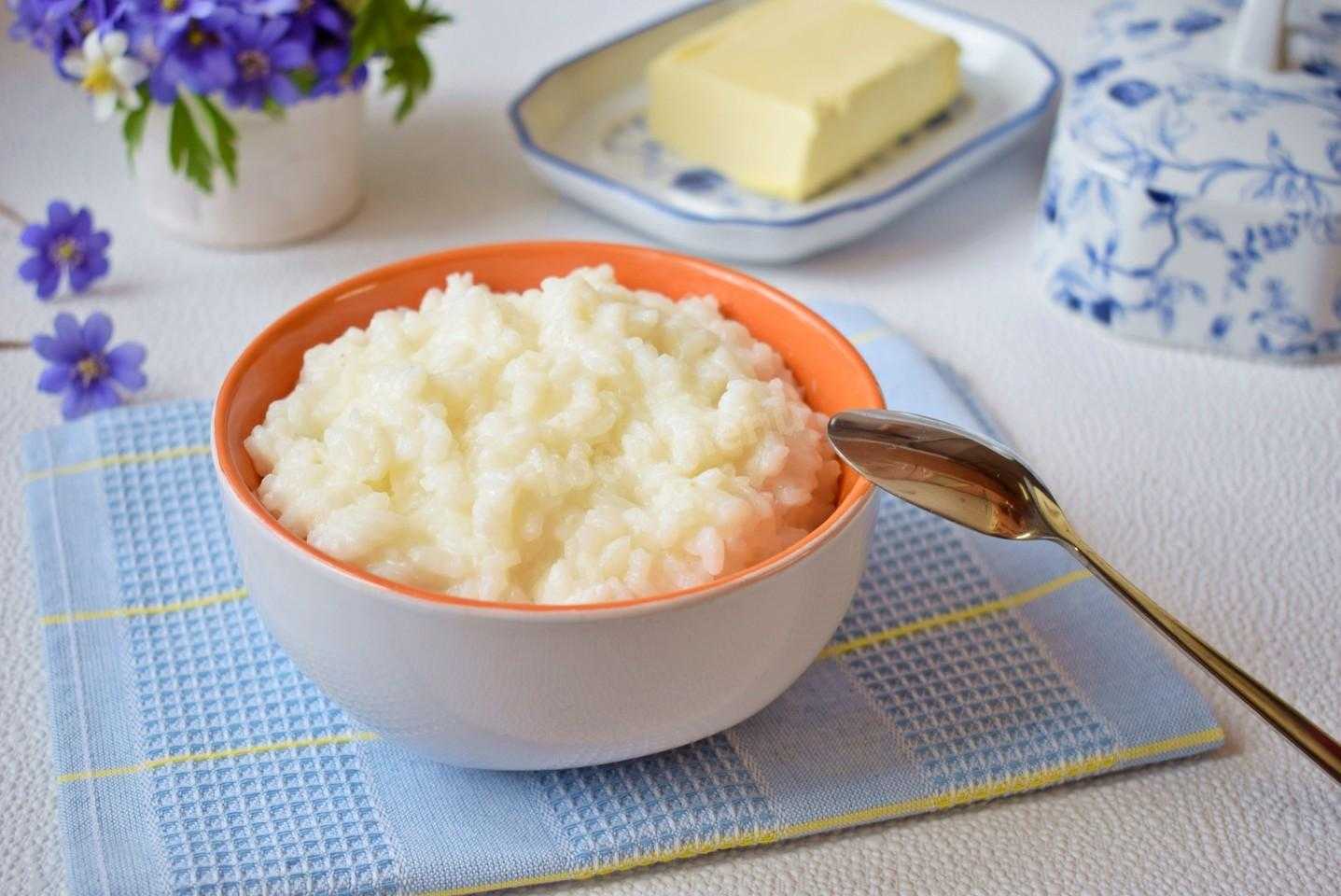 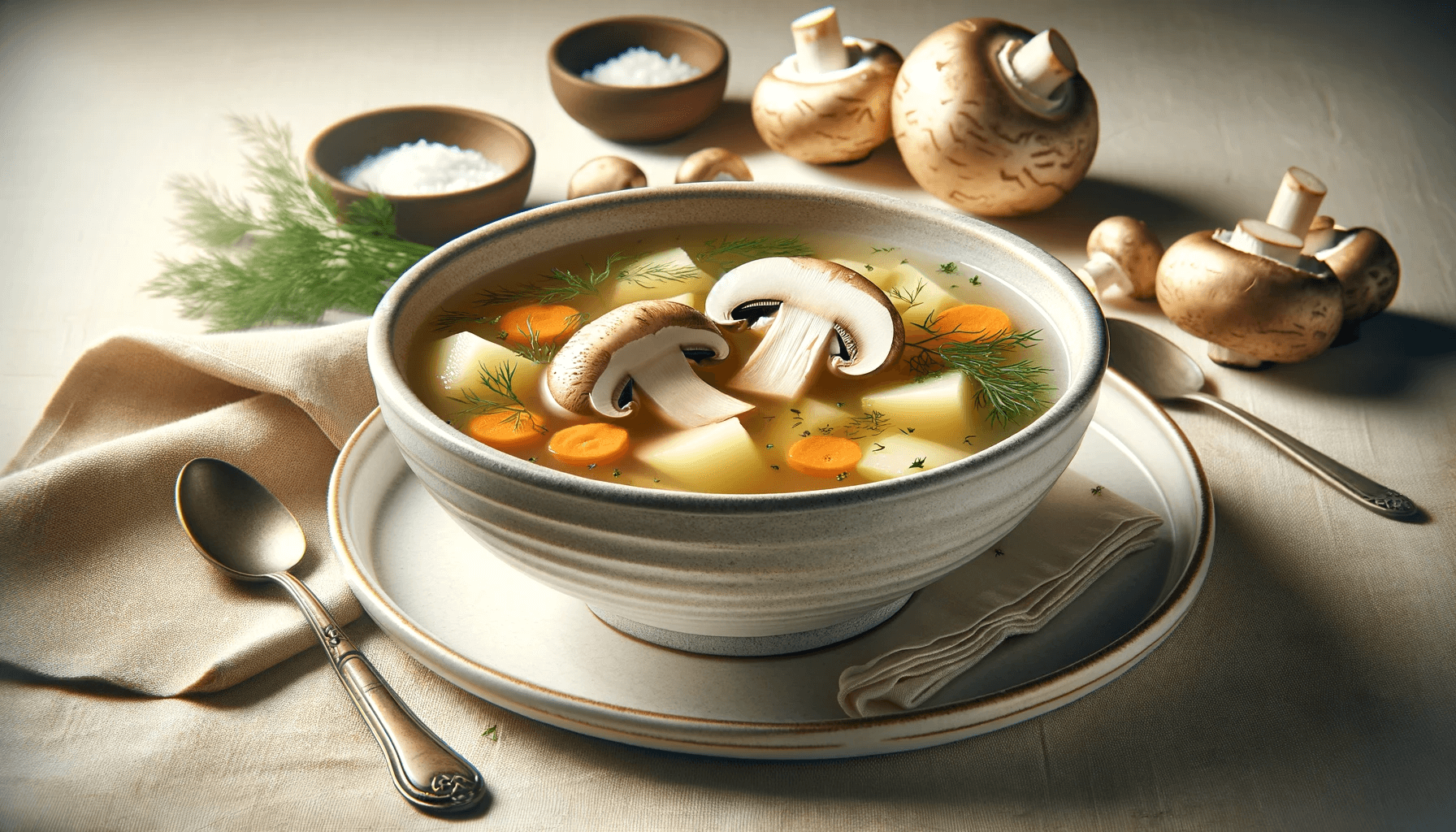 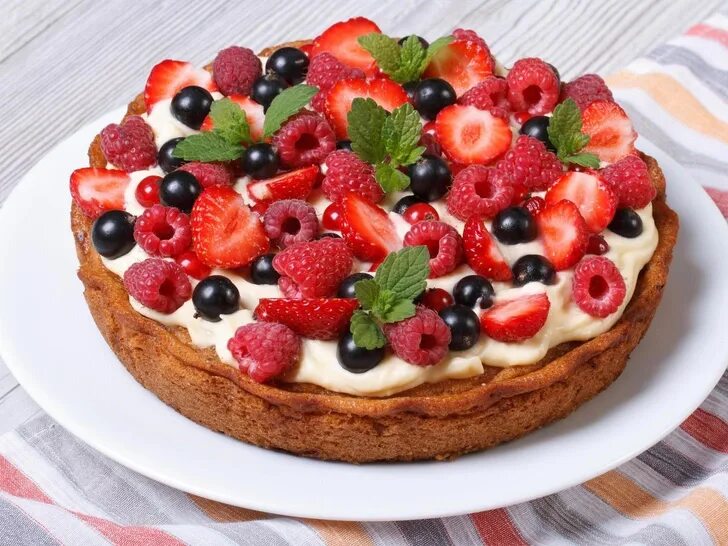 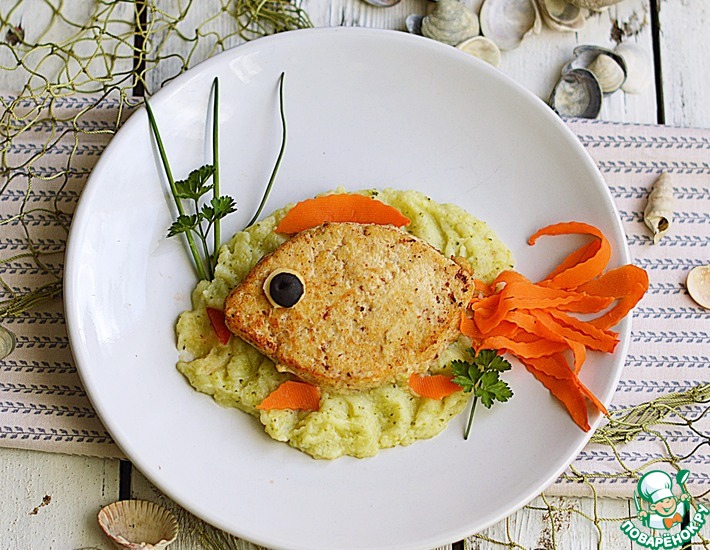 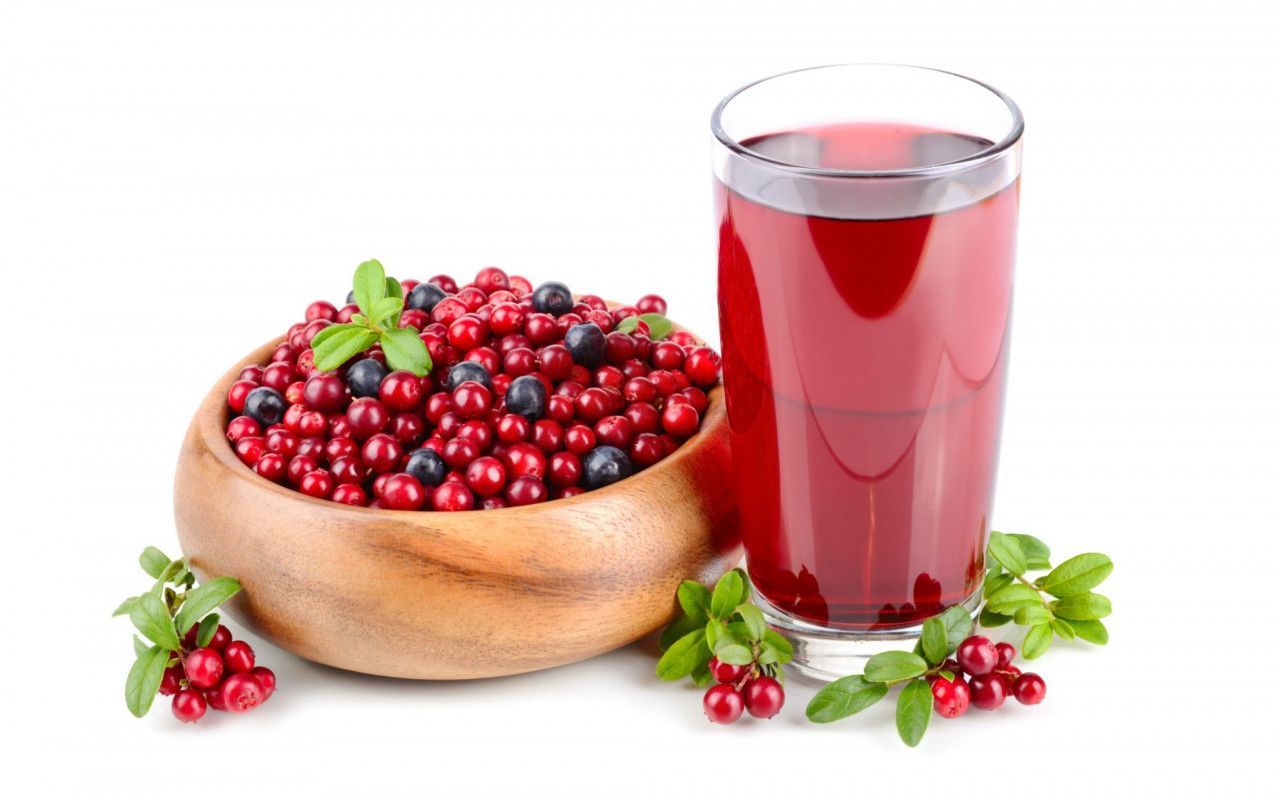 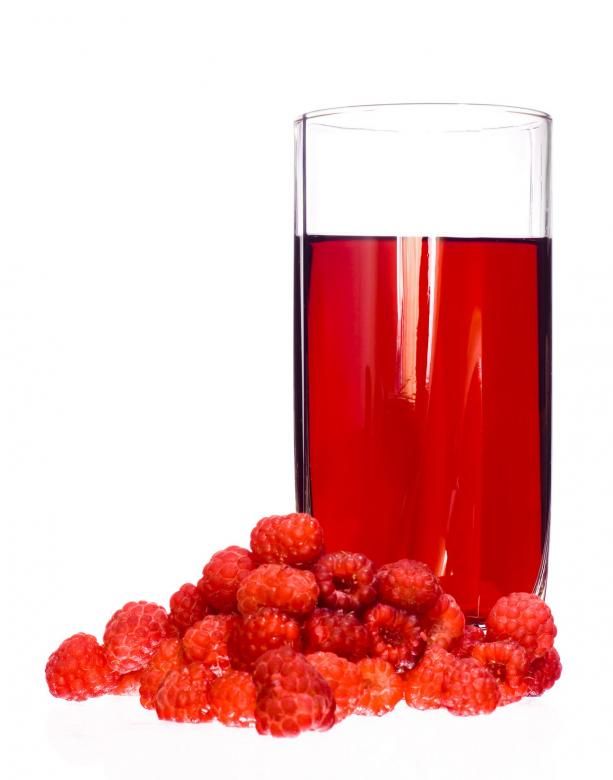 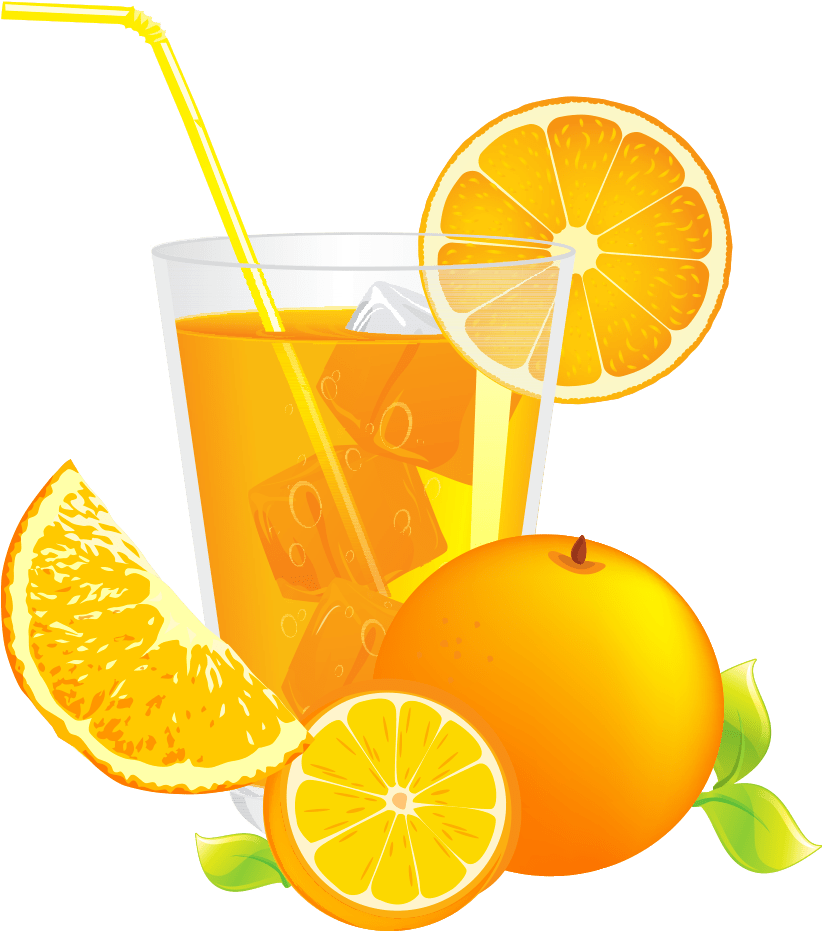 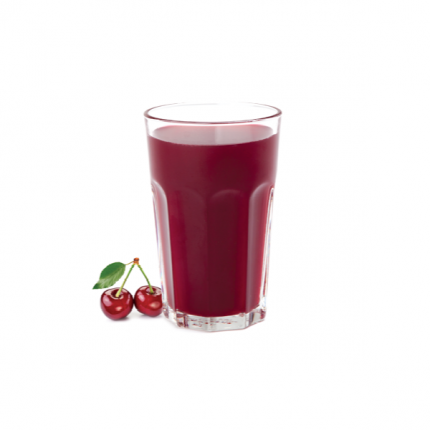 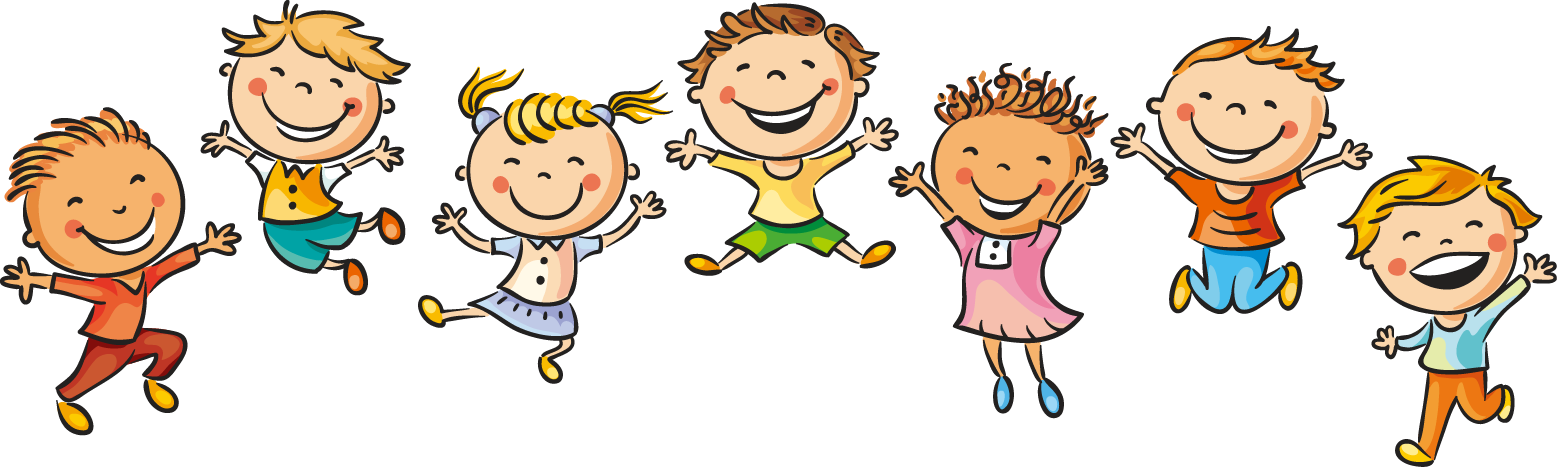